Student SCPHN SCHOOL NURSE  special interest group
Lorren Johnson- Student school nurse
A LITTLE bit about me…
Graduated as a Children’s nurse from the university of Leeds in 2017 

Have experience working in roles on NICU and the children's surgical ward as a staff nurse before moving to a public health role in 0-19 services at RDaSH NHS and Humber Teaching NHS Trust

In September 2022 I began my Specialist Community Public Health Nursing Postgraduate at the University of Hull 

I am passionate about school nursing and helping to support others within the school nursing community
2023
Student SCPHN SCHOOL NURSE special interest group
2
The role of the student ambassador
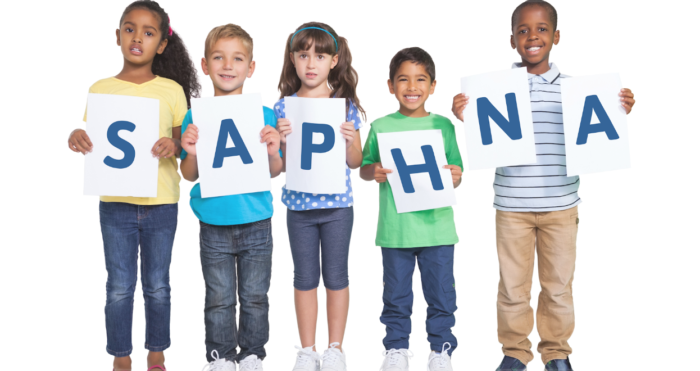 Work to build a school nurse community, sharing experiences and advocating the student voice 
To promote SAPHNA to wider SCPHN students and help to raise the profile of the school nursing role 
Help to promote other students to join SAPHNA 
To encourage SCPHN students to take part in research development – SAPHNA research page
2023
Student SCPHN SCHOOL NURSE special interest group
3
HOW DOES SAPHNA HELP ME?
Helps my practice as I develop national connections and opportunity within the school nursing community 
Development of skills and new experiences as a practitioner
Working alongside other passionate practitioners to help improve school nursing practice 
Access to SAPHNA wide range of events – training and development opportunities
Membership which allows access to all SAPHNA resources 
Meeting other like-minded students and staff sharing thoughts and views
2023
Student SCPHN SCHOOL NURSE special interest group
4
Join Saphna
Membership is half price when joining as a student school nurse!
5
Open discussion
6